Праздник «Пусть всегда будет солнце!»1 «В» класс
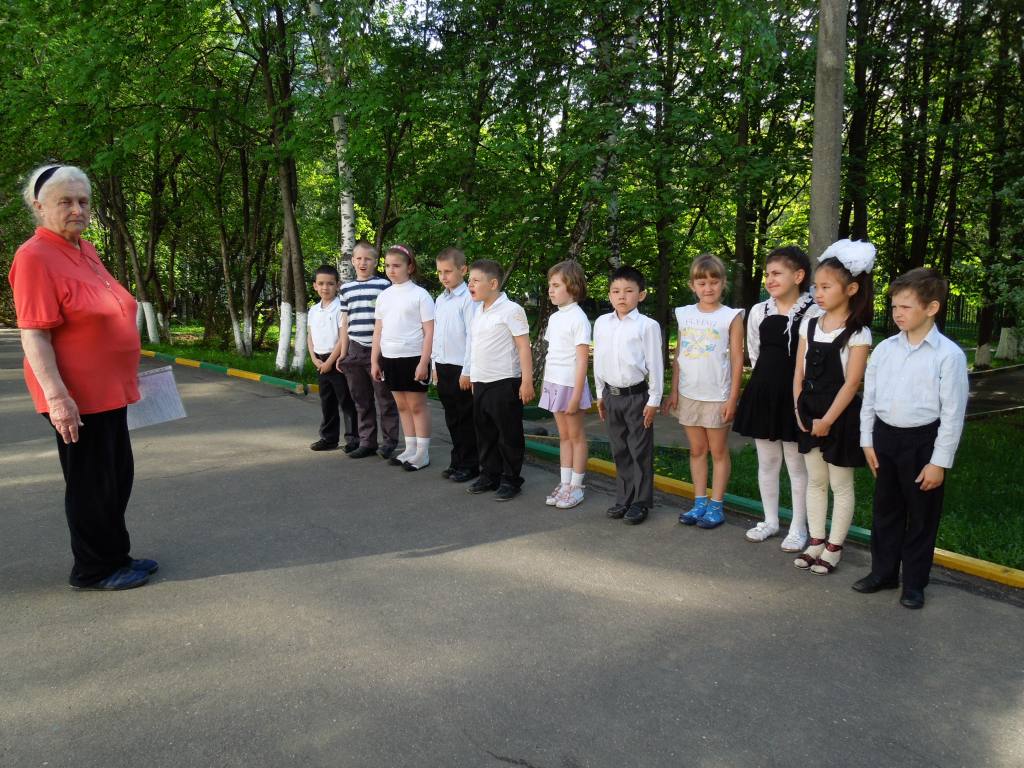 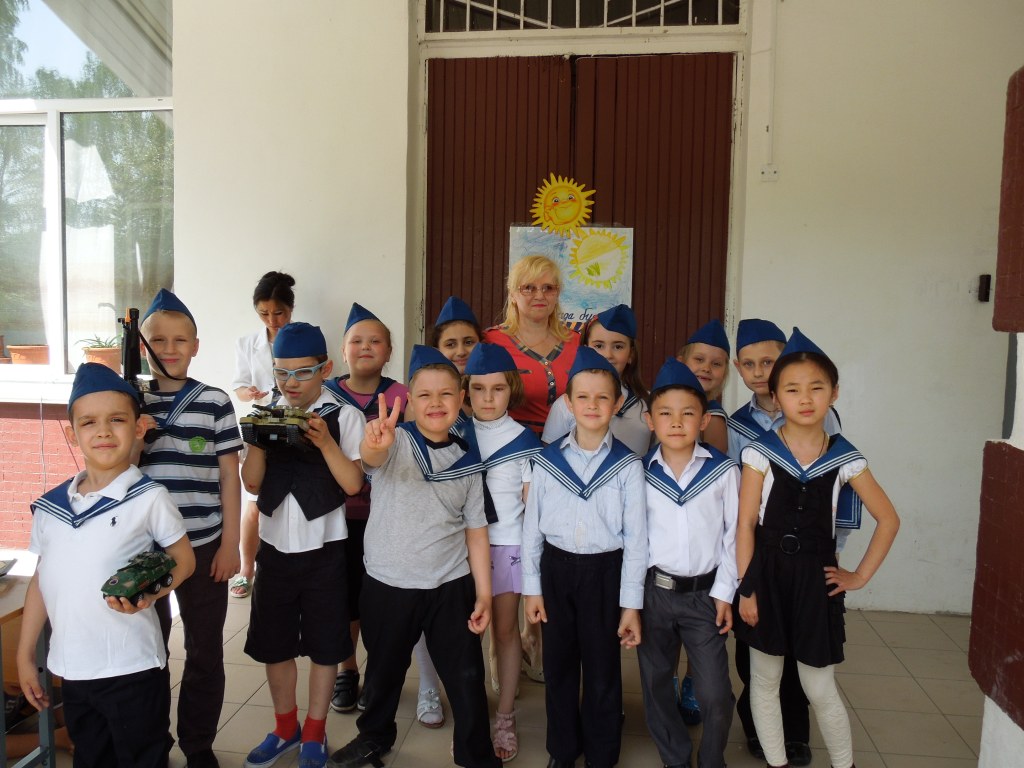 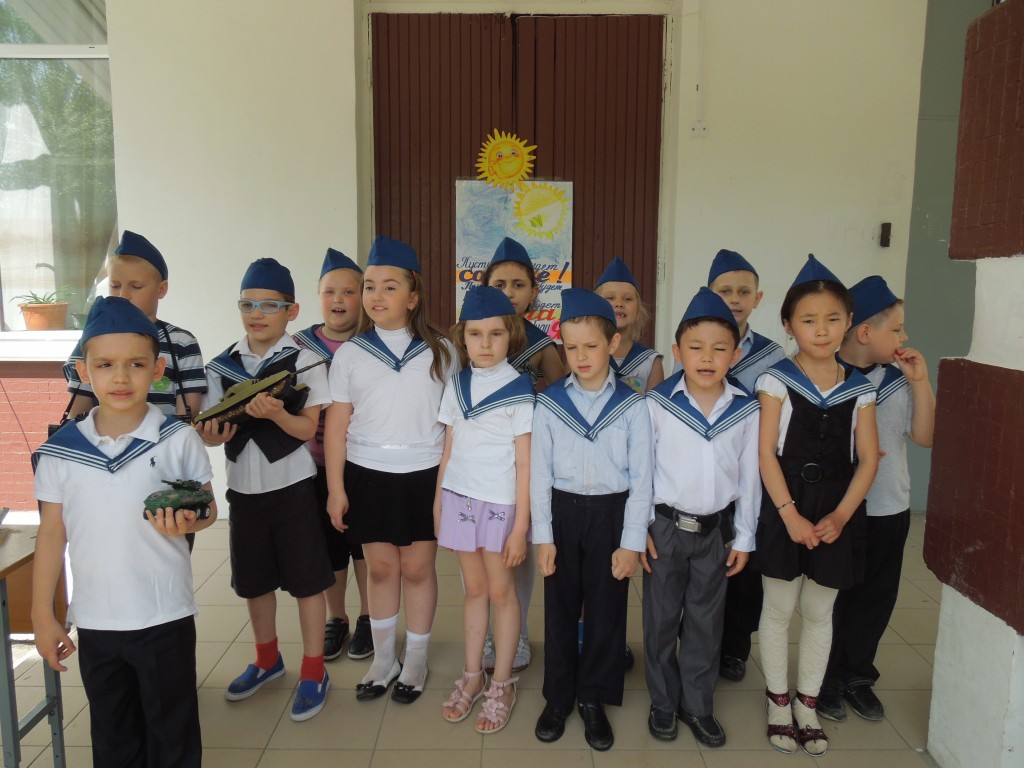 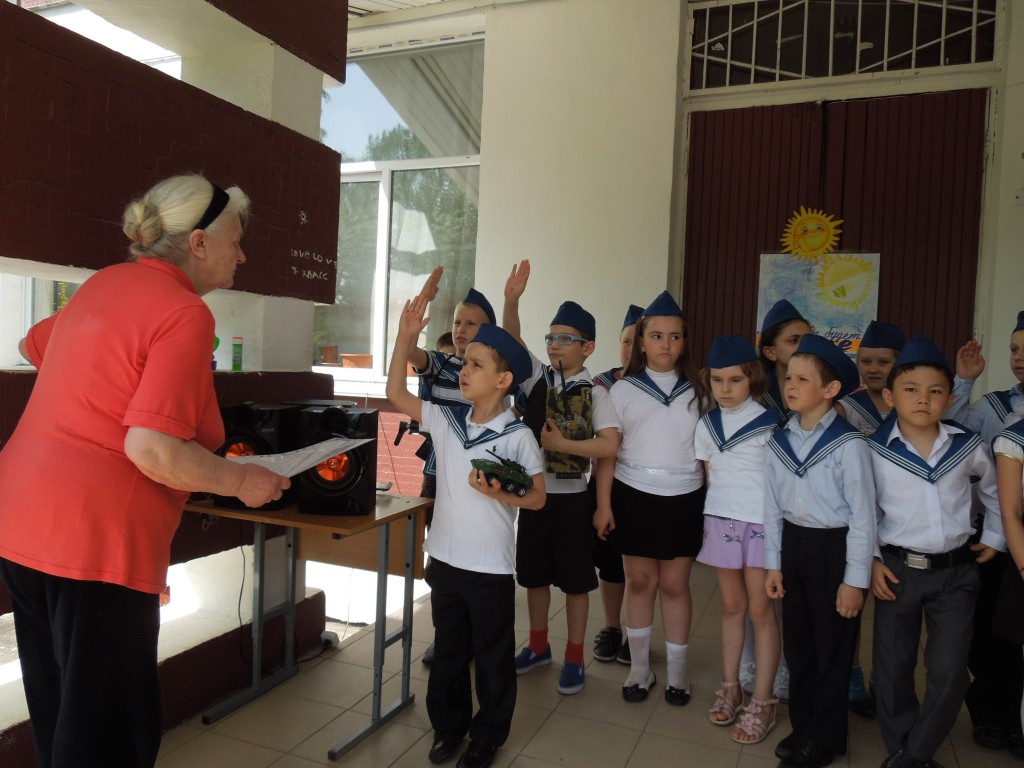 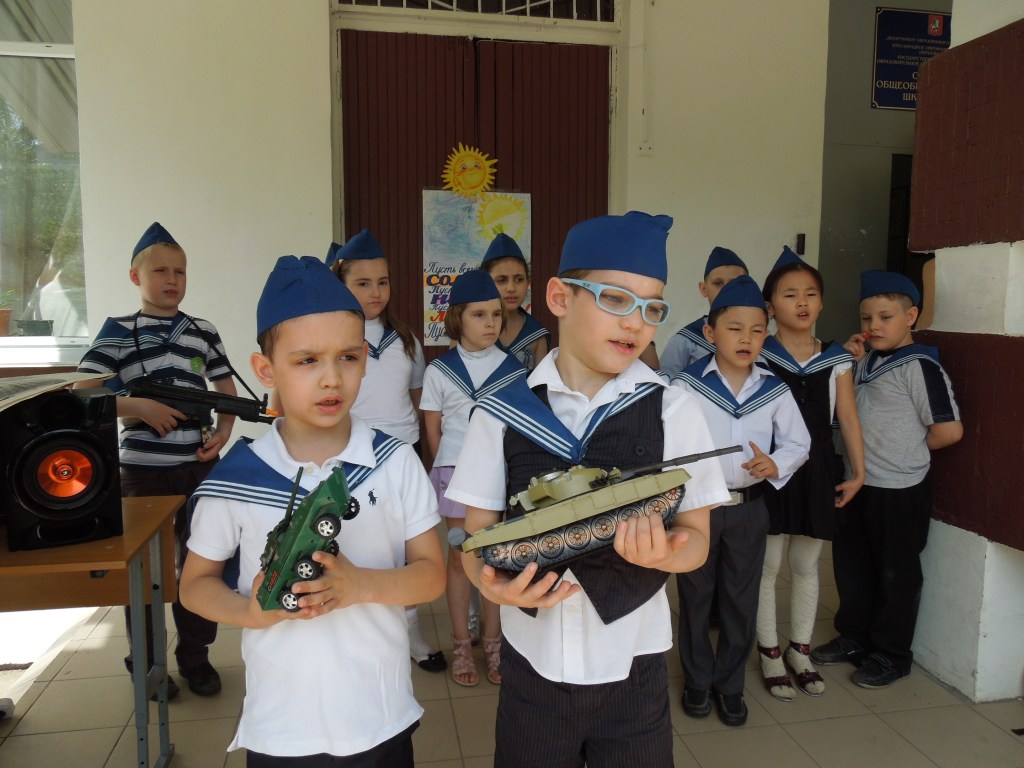 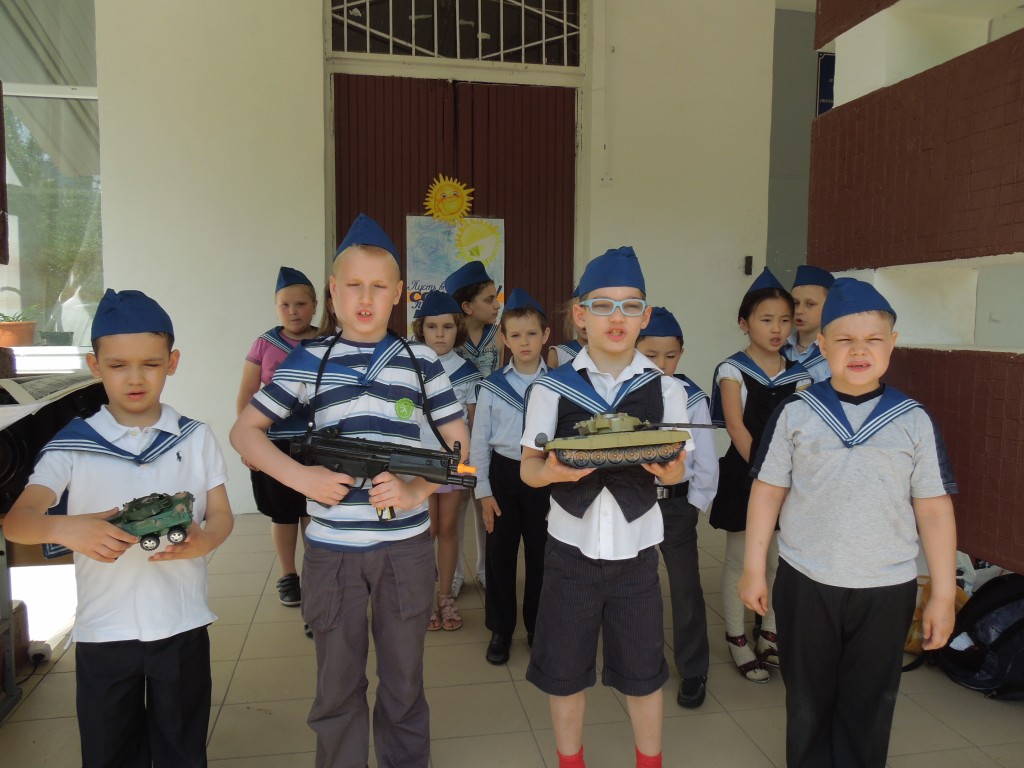 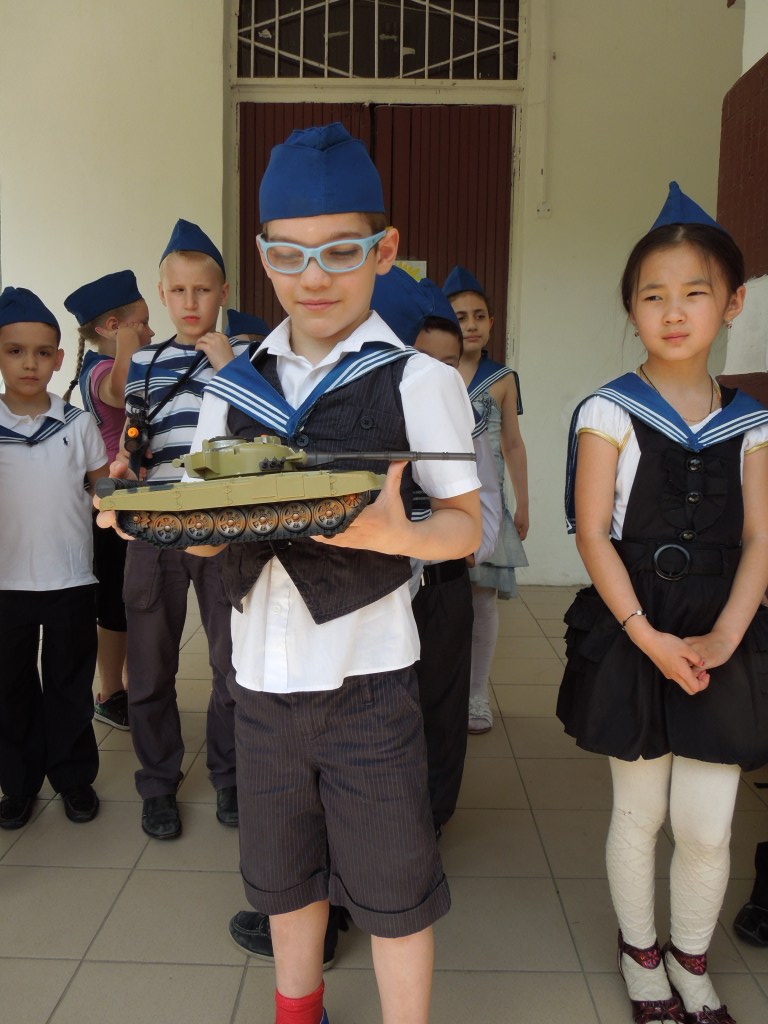 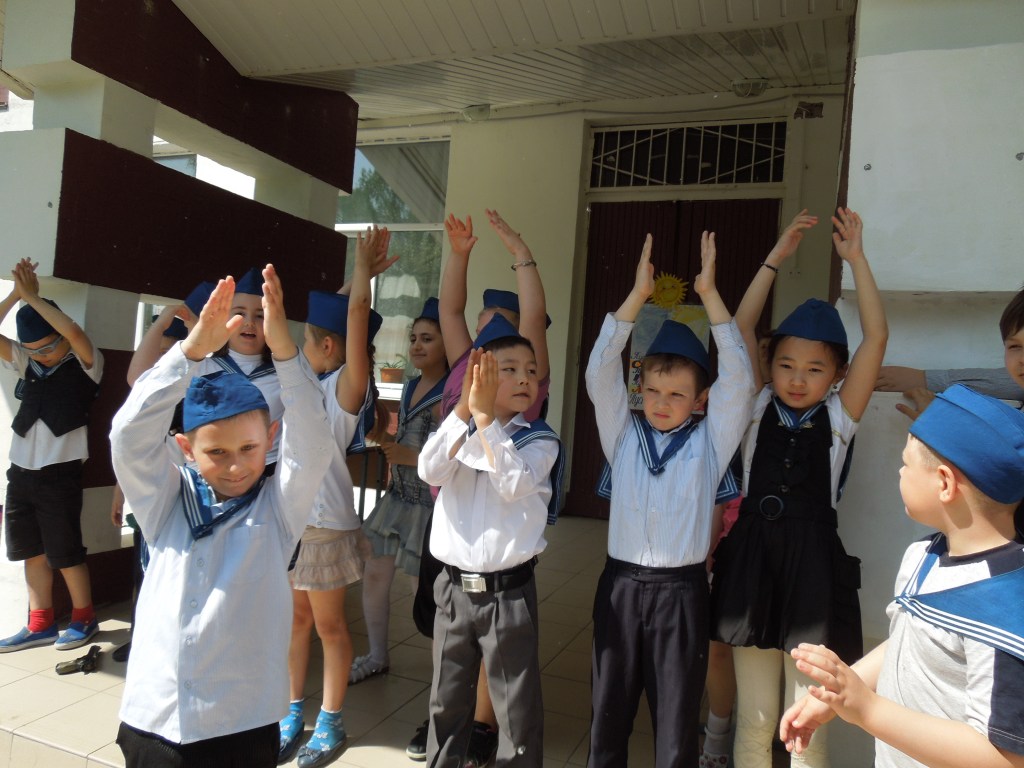 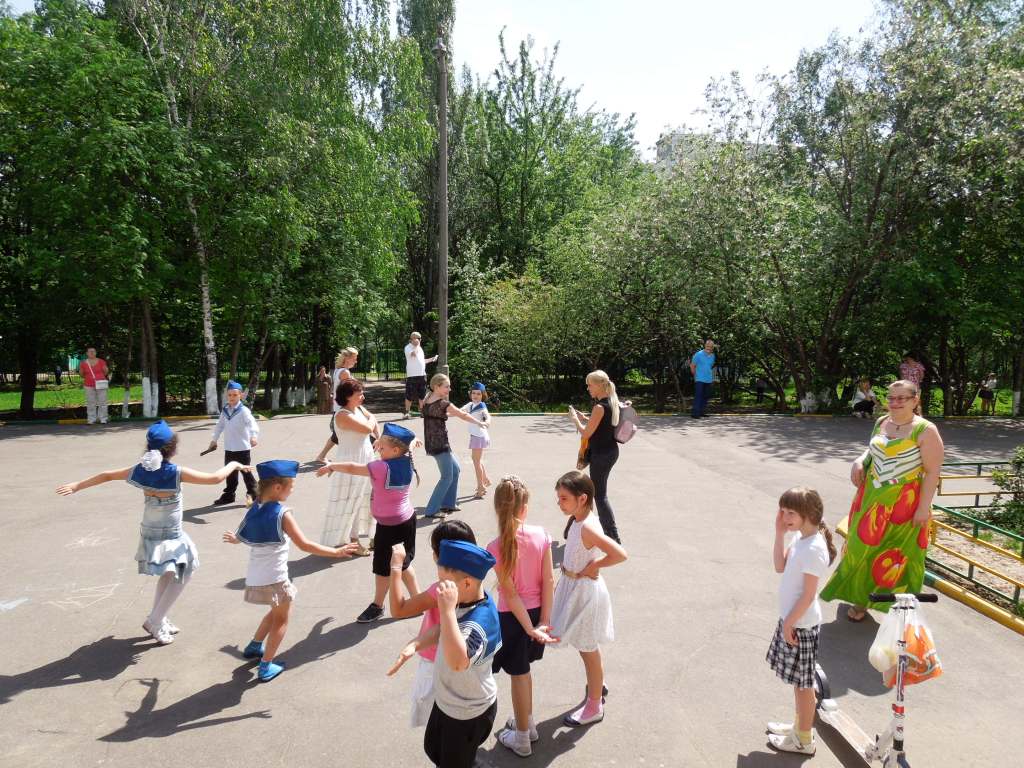 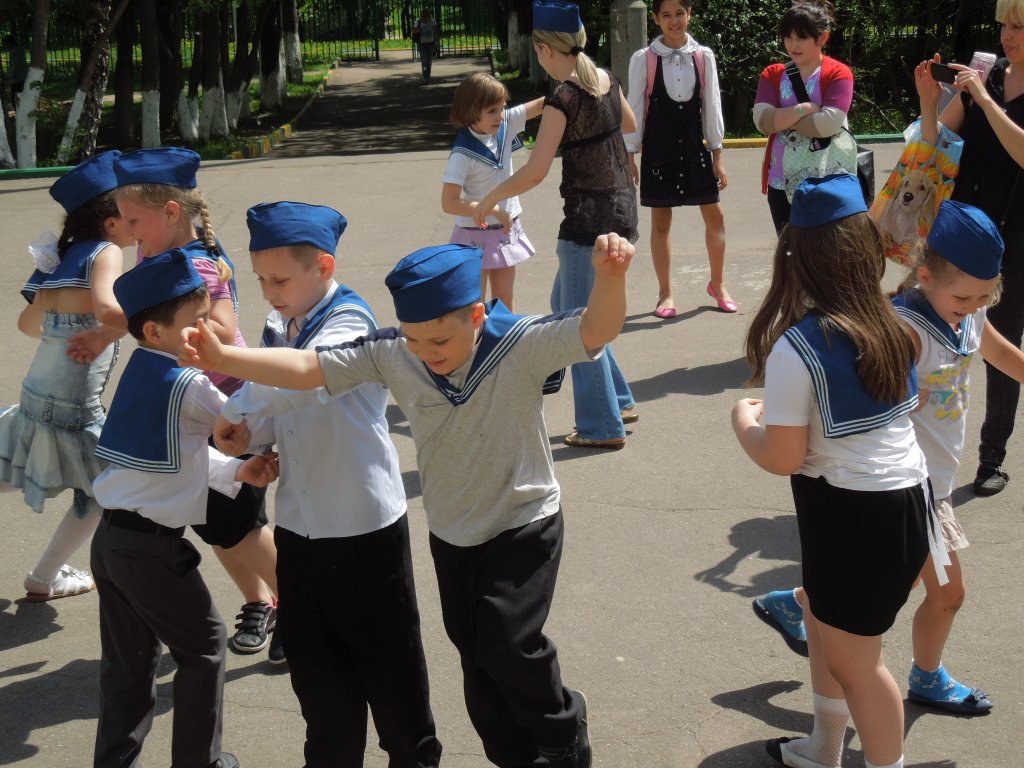 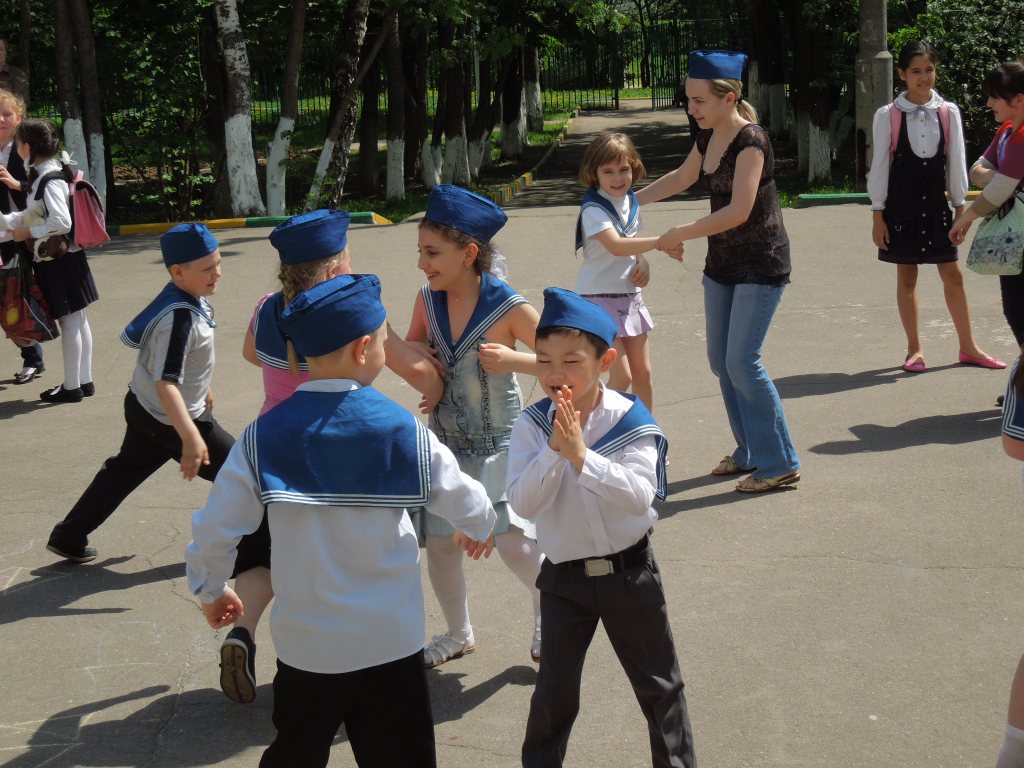 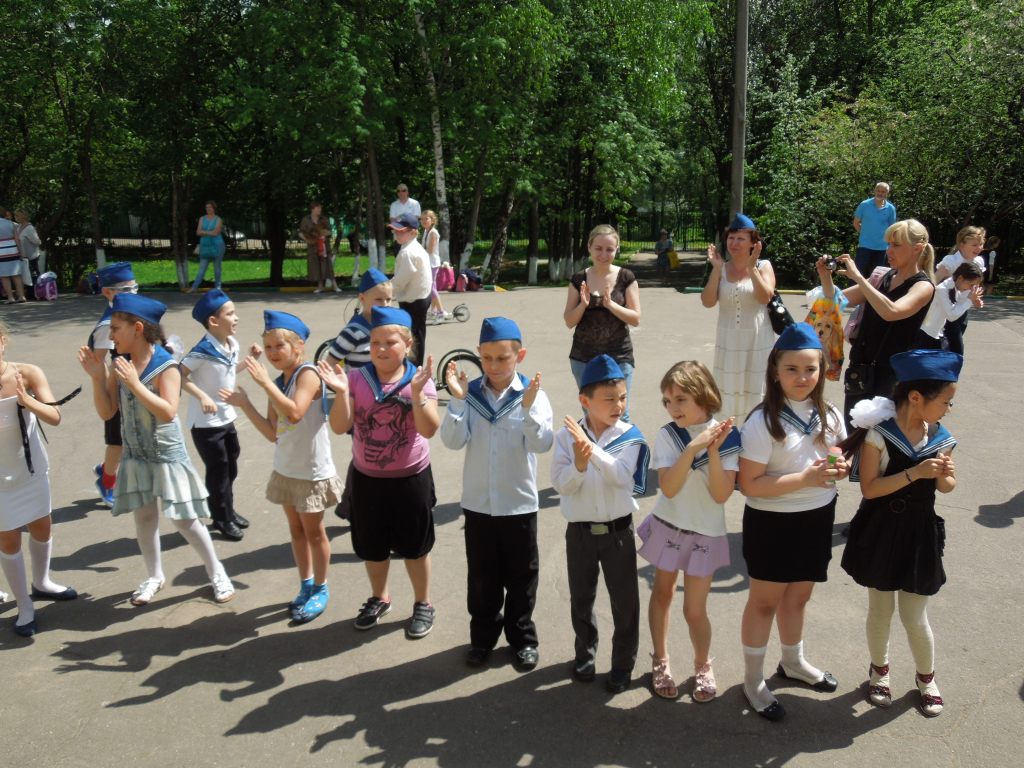 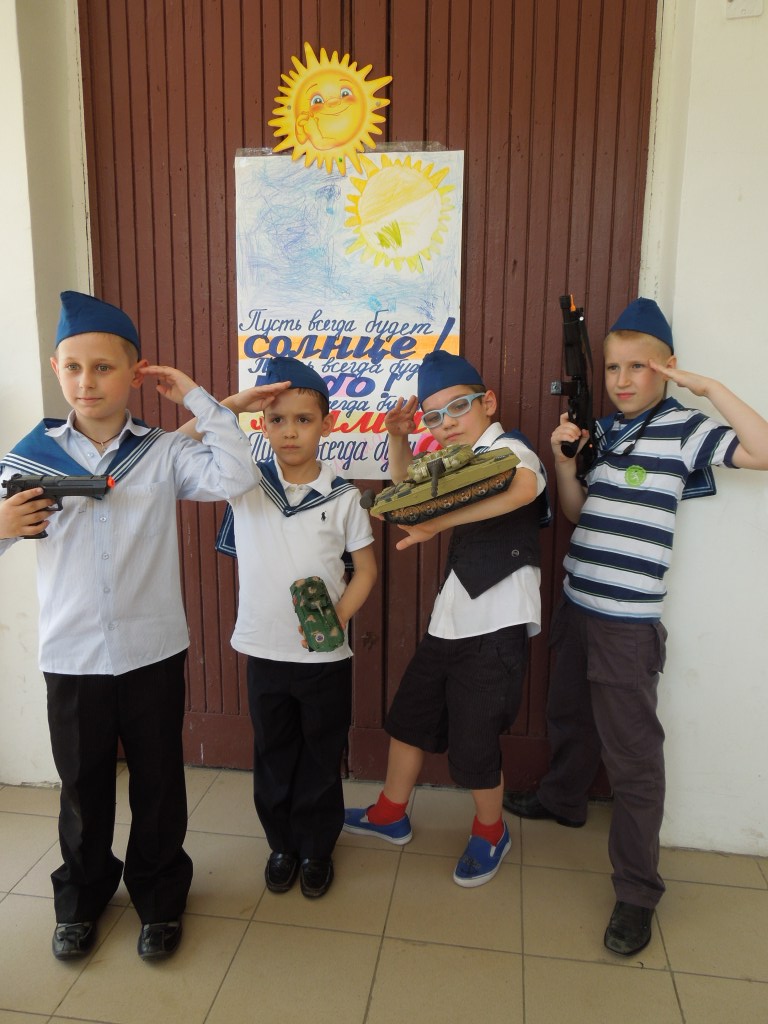 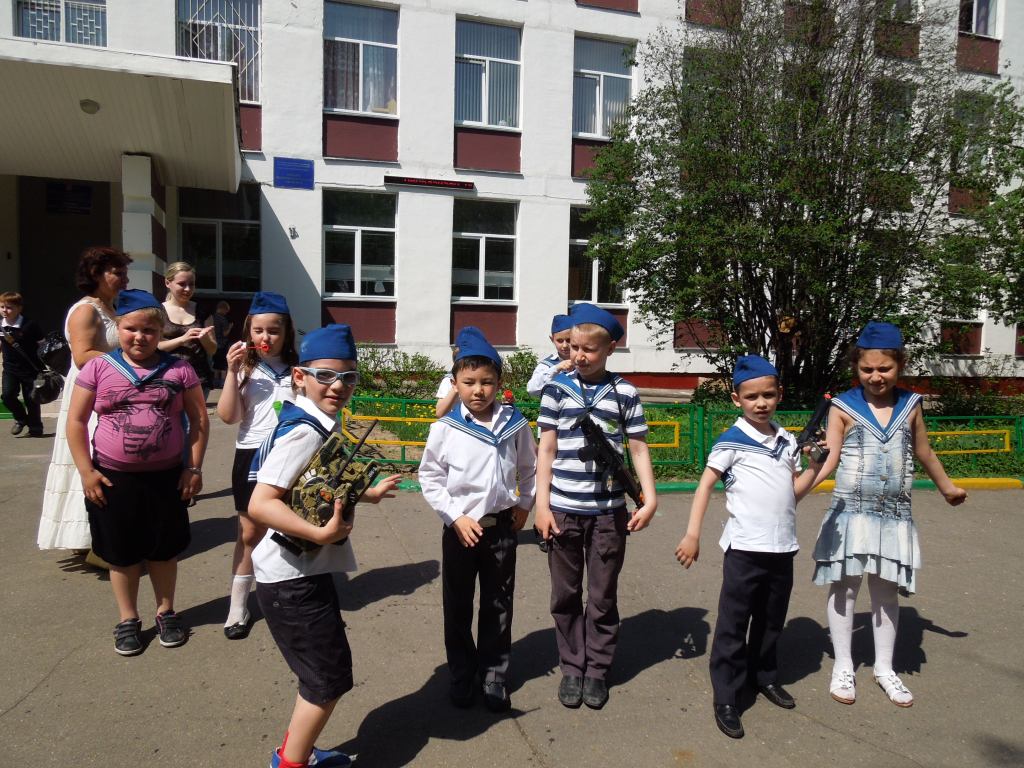 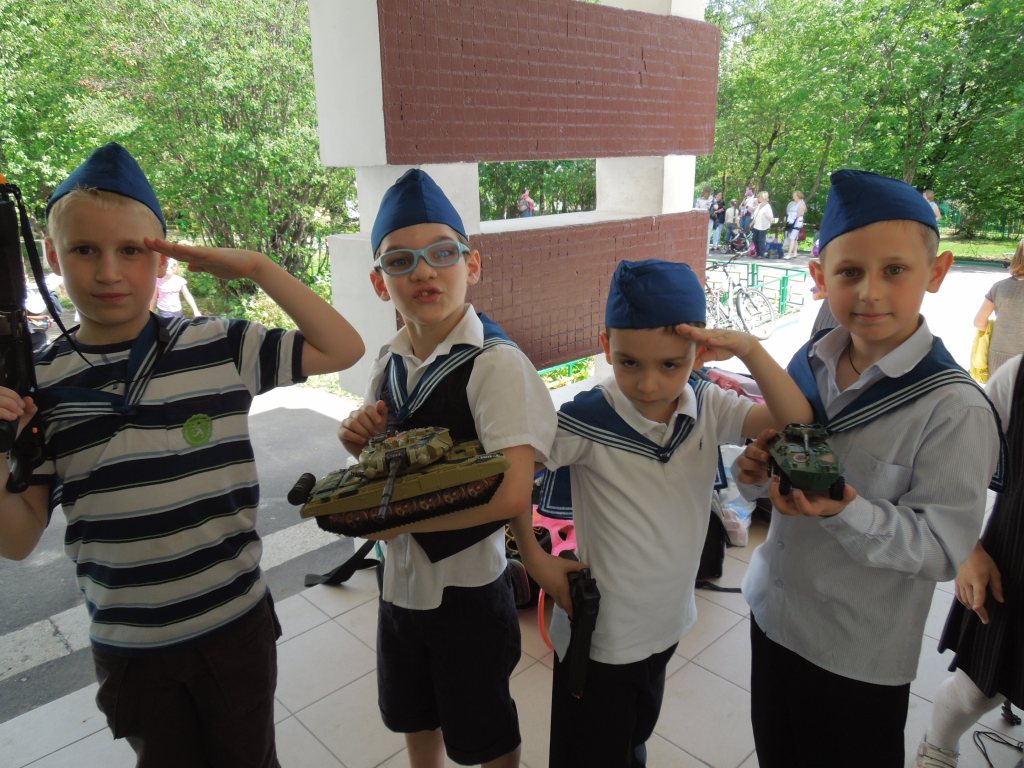 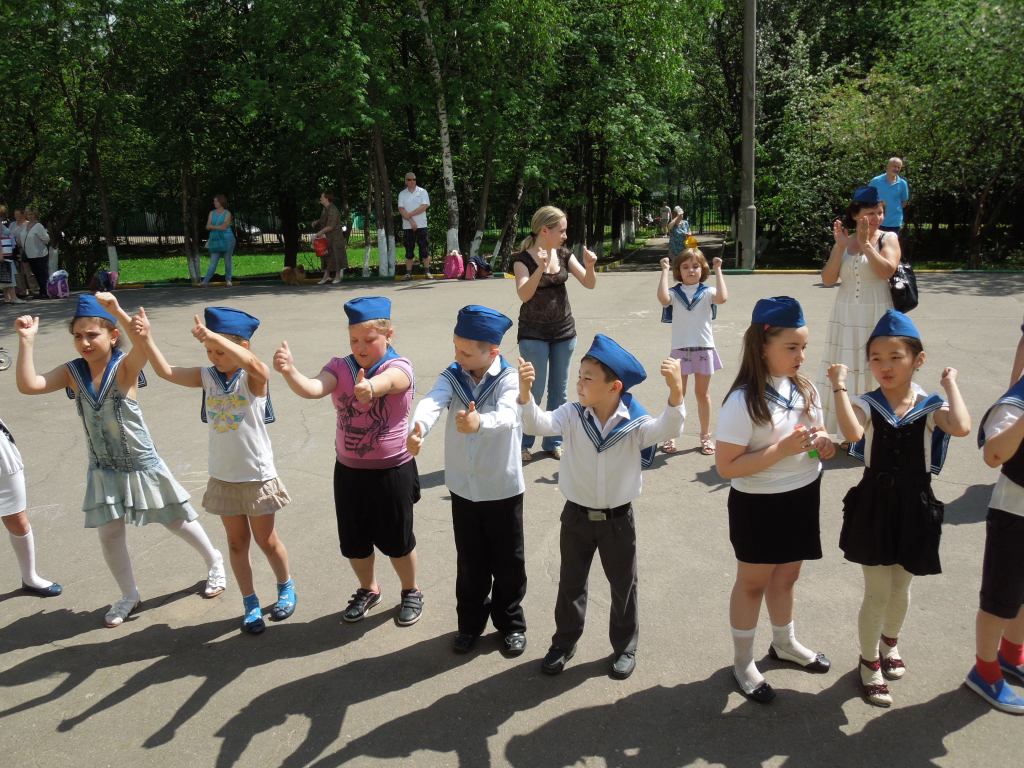 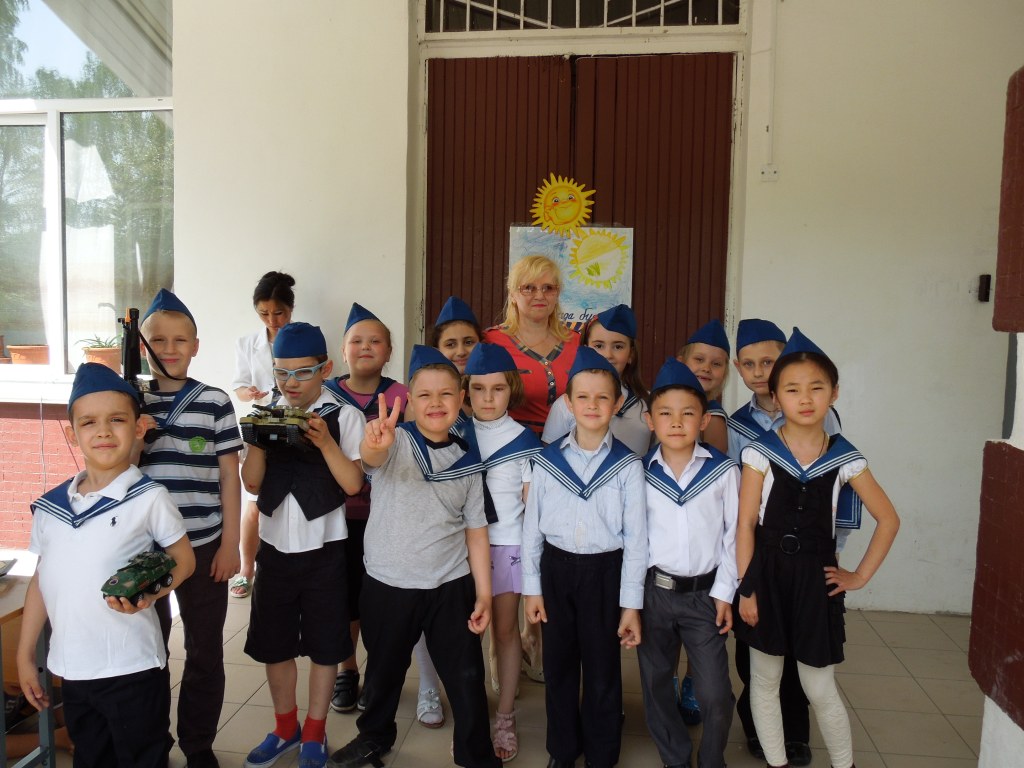 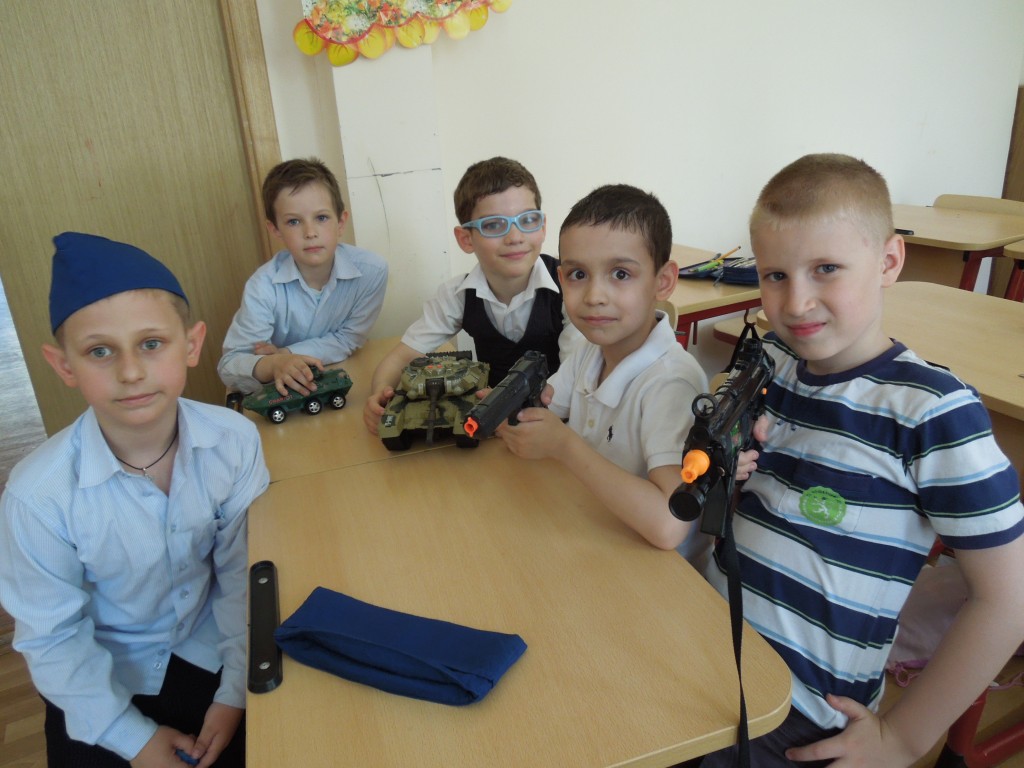